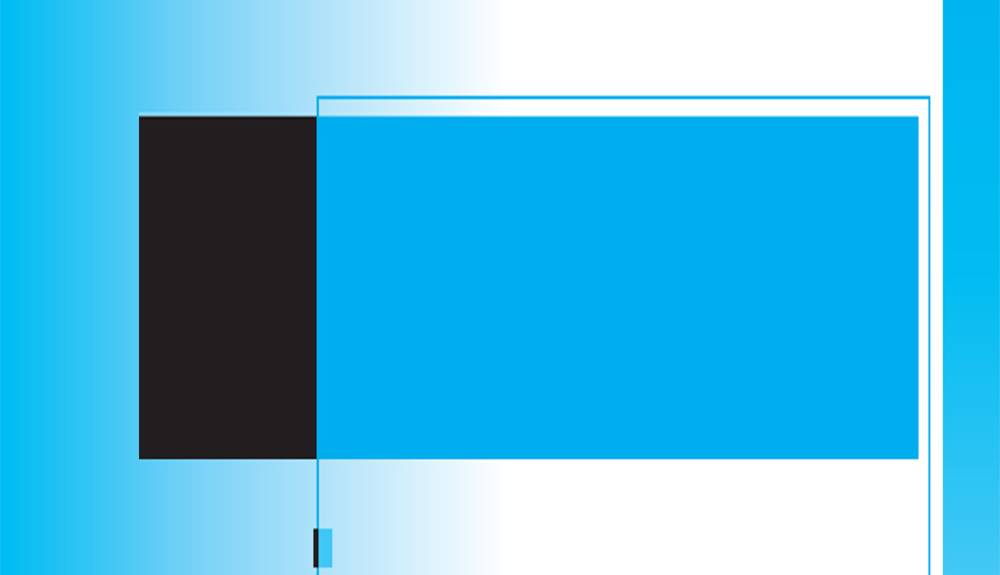 Data Collection in Engineering
Learning Objectives
Engineering data, variability, statistical thinking in decision making
Population and sample
Types of data
 Data collection methods and sampling techniques
What Do Engineers Do?
An engineer is someone who solves problems of interest to society with the efficient application of scientific principles by:

 Refining existing product or process
 Designing new product or process
that meets customers’ needs
The Engineering Method
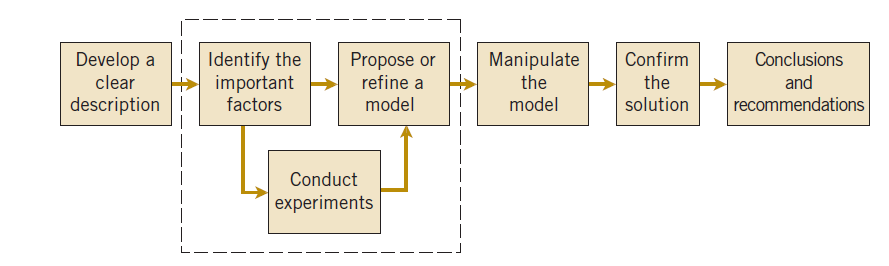 Figure 1.1 The engineering method
Statistics Supports the Engineering Method
It is the science of data.
The field of statistics deals with the collection, presentation, analysis, and use of data to:
 Make decisions
 Solve problems
 Design products and processes
Engineering Problem
A purification process for a chemical involves passing it, in solution, through a resin on which impurities are adsorbed. A chemical engineer wishing to test the efficiency of 3 different resins. She tested each resin 5 times and then measured the concentration of impurities after passing through the resins. Her data were as shown in the table. Which resin is the best?
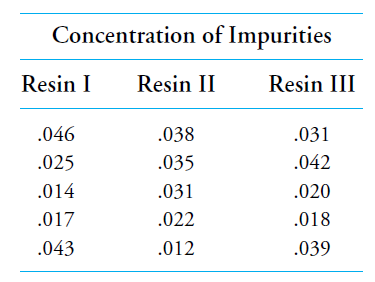 Variability
Statistical methods are useful to describe and understand variability.
By variability, we mean successive observations of a system or phenomenon do not produce exactly the same result.
Incorporating variability into decision-making processes is called statistical thinking.
Statistics provides a framework for describing this variability and for learning about potential sources of variability.
An Engineering Example of Variability
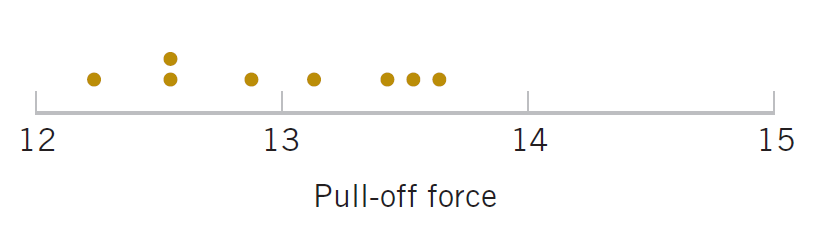 Populations and Samples
The data are all of the observations in the population
The data are almost always a sample that has been selected from the population
The object (e.g., person, thing, transaction, specimen, or event) upon which measurements are collected is called the experimental unit.
A variable is a characteristic or property of an individual experimental unit.
Populations and Samples
Populations and Samples Problem
Engineers with the University of Kentucky Transportation Research Program have collected data on accidents occurring at intersections in Lexington, Kentucky. One of the goals of the study was to estimate the rate at which left-turn accidents occur at intersections without left-turn-only lanes. This estimate will be used to develop numerical warrants (or guidelines) for the installation of left-turn lanes at all major Lexington intersections. The engineers collected data at each of 25 intersections without left-turn-only lanes over a 1-year period. At each intersection, they monitored traffic and recorded the total number of cars turning left that were involved in an accident.
Populations and Samples Problem
Question
Identify the variable and experimental unit for this study.
Describe the target population and the sample.
What inference do the transportation engineers want to make?
Populations and Samples Problem
Solution
Since the engineers collected data at each of 50 intersections, the experimental unit is an intersection without a left-turn-only lane. The variable measured is the total number of cars turning left that were involved in an accident.
The goal of the study is to develop guidelines for the installation of left-turn lanes at all major Lexington intersections; consequently, the target population consists of all major intersections in the city. The sample consists of the subset of 25 intersections monitored by the engineers.
The engineers will use the sample data to estimate the rate at which left-turn accidents occur at all major Lexington intersections.
Types of Data
Qualitative/Categorical
Nominal
Denotes information that is structured into different labels or categories. These labels are purely descriptive.
Example: Name, Eye Color, Gender, Race, Movie Genre, etc.
Ordinal
Descriptive data but ranked in some order or hierarchy
Example: the level of education, the range of income, or the grades
Types of Data
Quantitative/Numerical
Discrete
Discrete data is a collection of countable numeric values that are whole, distinct, individual, and unique. 
Here are some examples of discrete data:
Number of students in each classroom at a school
Number of books in a bookshelf
Number of likes on a post over time
Continuous
Represents precise measurements of nearly any numeric value
Example: Height, weight, temperature, speed, etc.
Basic Methods of Collecting Data
Three basic methods of collecting data:
A retrospective study using historical data
	Data collected in the past for similar/other purposes.
Example: Historical data collected by NHTSA
https://explore.dot.gov/views/DV_FARS_PV/Home?%3Aembed=y&%3Aiid=1&%3AisGuestRedirectFromVizportal=y 
An observational study
	Data, presently collected, by a passive observer.
	Example: Survey
A designed experiment
	Data collected in response to process input changes.
	Example: Engineering lab experiments
Basic Methods of Collecting Data
Conducting lab experiment for testing and collecting data
Follow the steps:
Safety first. 
Identify specific property(ies) you want to measure. Research and identify background information, related theory and equations 
Identify standard testing procedure (ASTM, IEEE, etc.)
Identify tools, equipment, check instrumentations and ideal conditions
Set up for experimentation and conduct the test
Whenever possible collect as many data as possible
Analyze data using summary statistics and graphics (as needed) 
Discussion & Conclusions: Graphs and reasons for observed performance characteristics need to be explained.  Also discuss the possible sources of errors that may be encountered in the experiment.
Data Collection and Sampling Techniques
Simple Random Sampling 
A simple random sample of n experimental units is a sample selected from the population in such a way that every different sample of size n has an equal chance of selection.
Systematic Sampling
With systematic sampling the random selection only applies to the first item chosen. A rule then applies so that every nth item or person after that is picked.
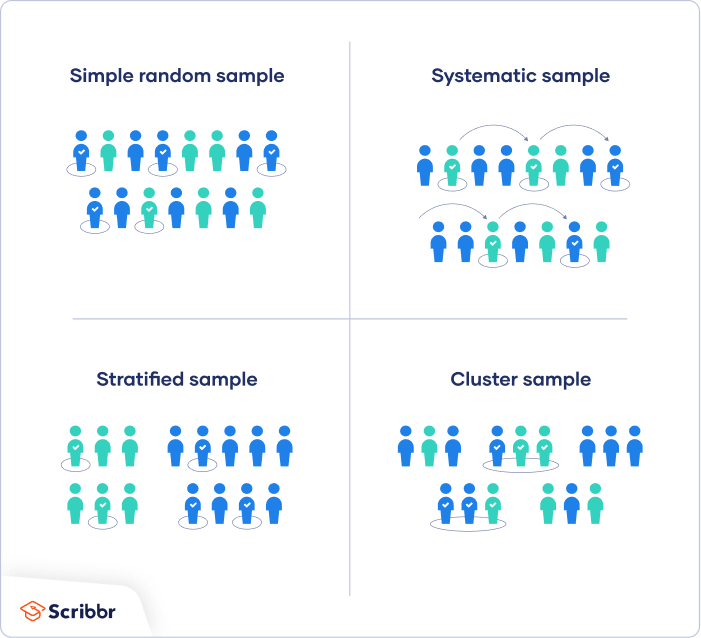 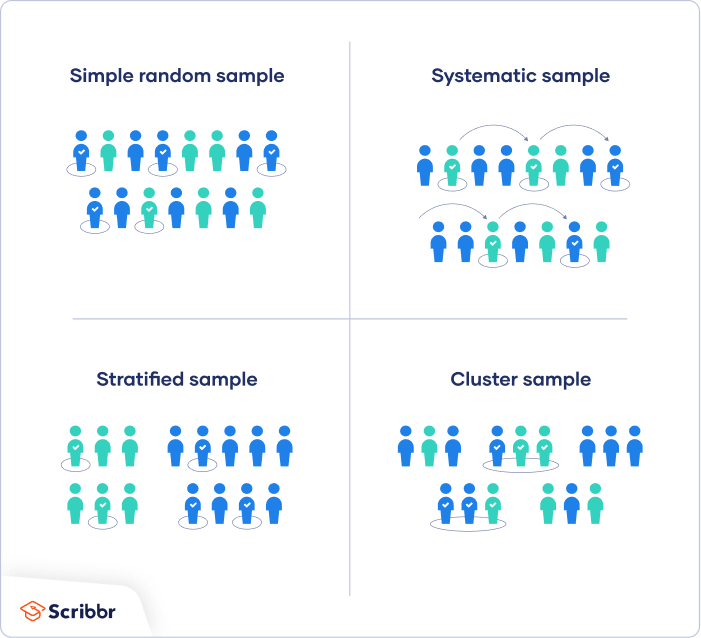 Data Collection and Sampling Techniques
Stratified Sampling
Stratified sampling involves random selection within predefined groups. It’s useful when researchers know something about the target population and can decide how to subdivide it (stratify it) in a way that makes sense for the research.
Cluster Sampling
With cluster sampling, groups rather than individual units of the target population are selected at random. These might be pre-existing groups, such as people in certain zip codes or students belonging to an academic year.
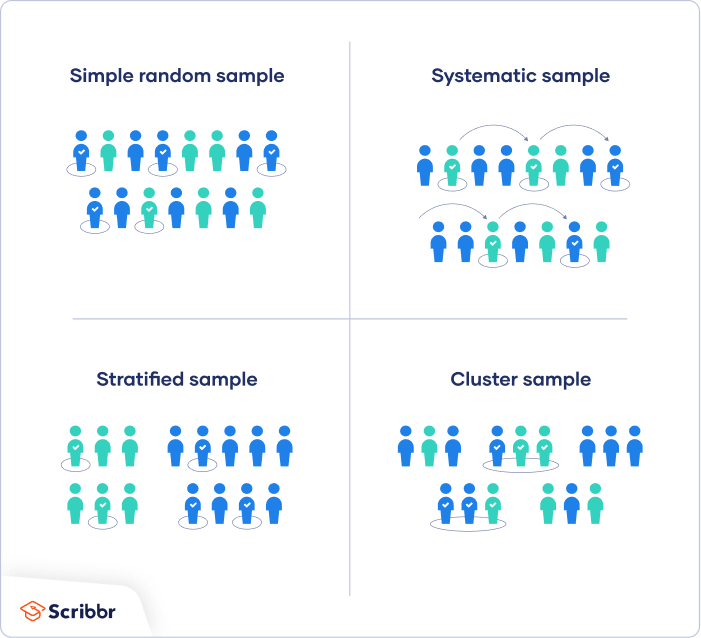 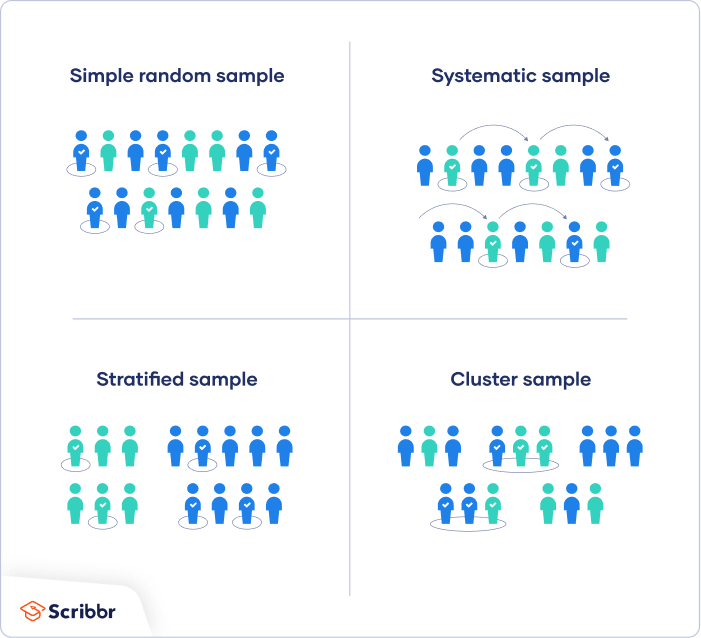